KAKO BEREM?
PREBERI POVED IN Z MIŠKO KLIKNI NA PRAVO SLIČICO.
NADALJUJEŠ TAKO, DA Z MIŠKO KLIKNEŠ, KJER PIŠE KAR TAKO NAPREJ.
NA SLIKI IMA DEKLICA RDEČE COPATE.
BRAVO!
KAR TAKO NAPREJ…
UPS….
PREBERI ŠE ENKRAT….
DEČEK IN DEKLICA SE DRŽITA ZA ROKE.
BRAVO!
KAR TAKO NAPREJ…
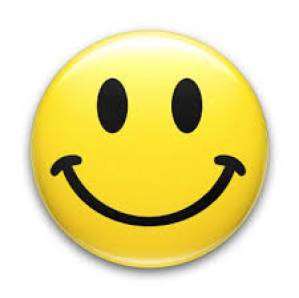 UPS…
PREBERI ŠE ENKRAT!
SLON GLEDA METULJA.
BRAVO!
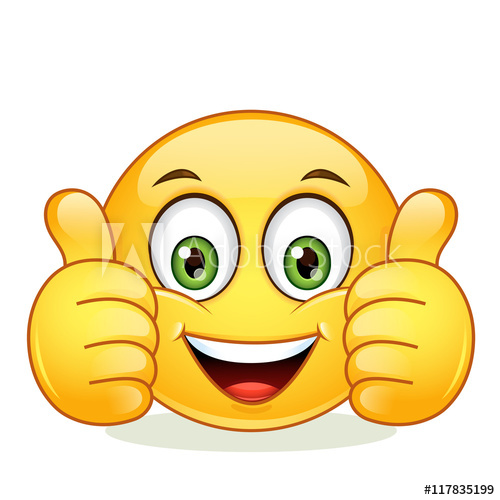 KAR TAKO NAPREJ!
UPS!
PREBERI ŠE ENKRAT!
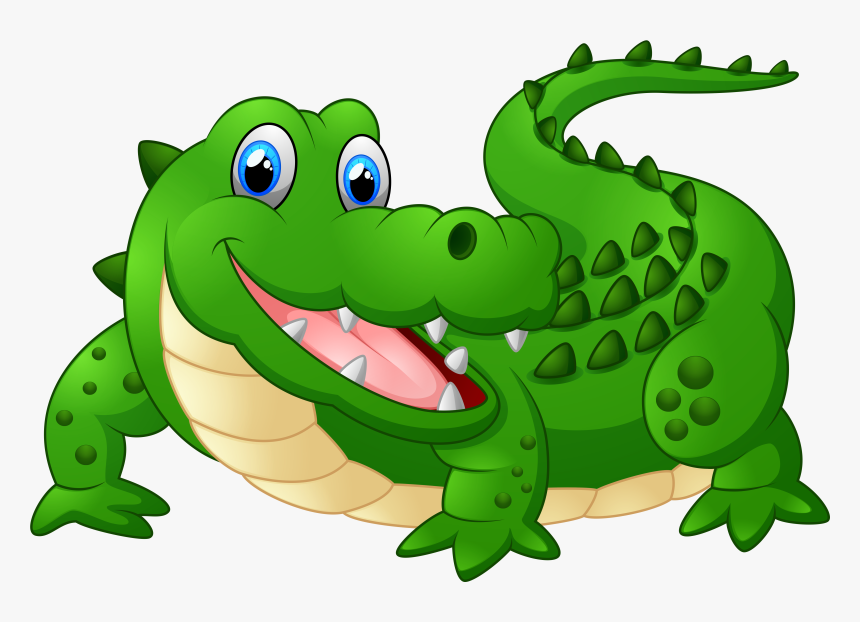 KROKODIL JE VESEL.
KROKODIL JE ŽALOSTEN.
BRAVO!
KAR TAKO NAPREJ!
UPS!
PREBERI ŠE ENKRAT.
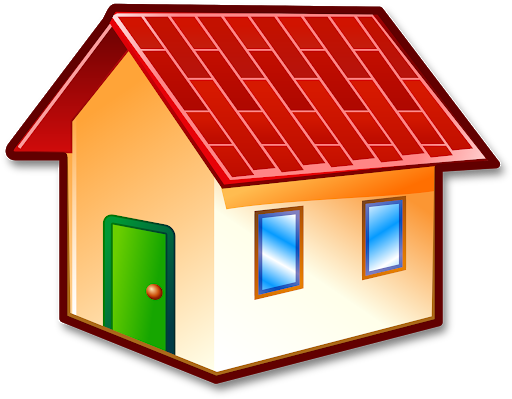 HIŠA IMA MODRA VRATA.
HIŠA IMA ZELENA OKNA.
HIŠA IMA ZELENA VRATA.
BRAVO!
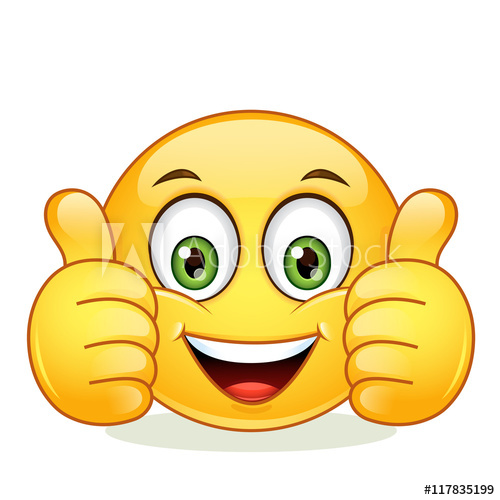 KAR TAKO NAPREJ…
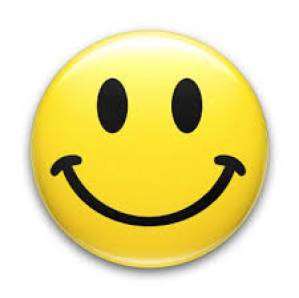 UPS!
PREBERI ŠE ENKRAT!
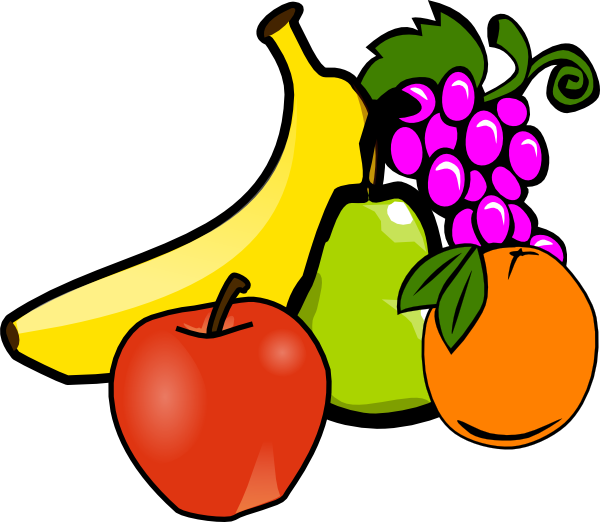 NA SLIKI STA ANANAS IN BANANA.

NA SLIKI VIDIM TUDI JABOLKO IN HRUŠKO. 

NA SLIKI NI BANANE.
BRAVO!
KAR TAKO NAPREJ….
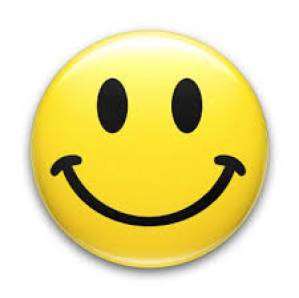 UPS!
PREBERI ŠE ENKRAT!
ŠOLSKA TORBA JE ODPRTA.
BRAVO!
TA JE BILA ZADNJA!
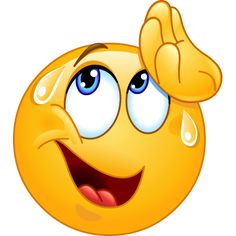 UPS!
PREBERI ŠE ENKRAT.